Préparation aux stagesEntrée en stage à L’automne 2023
Geneviève et Manon
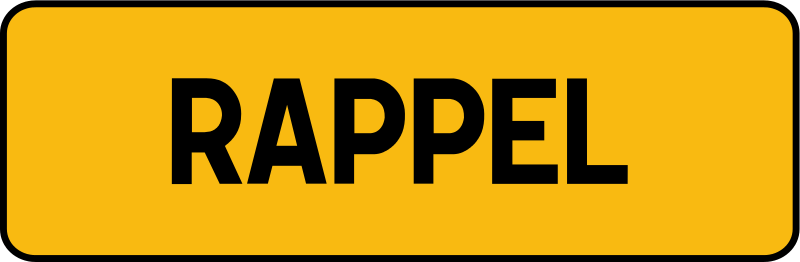 Cette photo par Auteur inconnu est soumise à la licence CC BY-SA
Stage au CIUSSS Capitale-Nationale

 Formulaire en ligne des antécédents judiciaires à remplir 
 Lecture du guide du stagiaire (liens envoyés par MIO)
________________________________________________
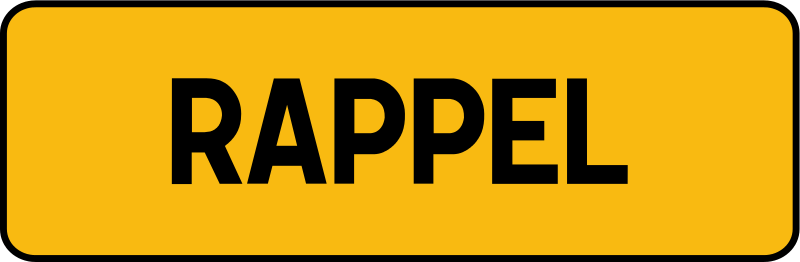 Cette photo par Auteur inconnu est soumise à la licence CC BY-SA
Stage au CISSS de Chaudière-Appalaches


 Faire les lectures demandées pour préparer ton   entrée en stage sur le site du CISSS de Chaudière-Appalaches- section «Enseignement et stages».
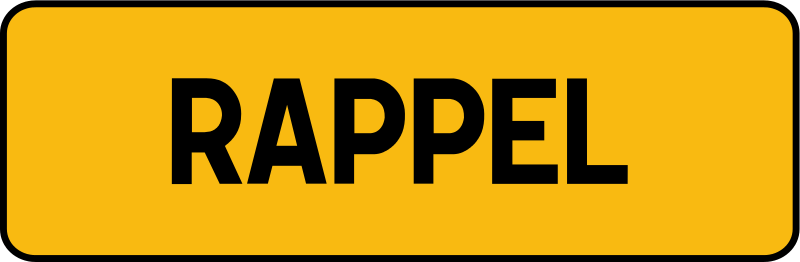 Cette photo par Auteur inconnu est soumise à la licence CC BY-SA
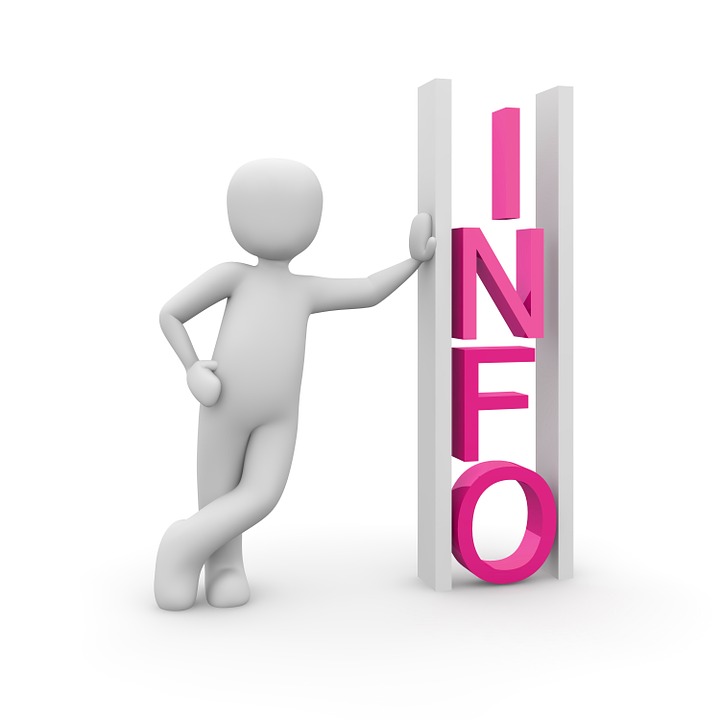 Informations
ACCÈS AU MOODLE À L’HIVER:  OUI

 COVID 19 –                  Nous en serons rendus où à l’hiver ?
 Le stage doit s’effectuer dans un contexte sécuritaire.
 Mesures sanitaires à respecter en stage et dans ton quotidien. 
Directives de santé publique à respecter et se référer à son tuteur et gestionnaire, si en contact avec COVID ou test COVID positif ou ….    
Responsabilités vs clientèle… Être conscient de l’impact de ses agissements…
Informe-toi des attentes de ton milieu : être vacciné.e ? Garde avec toi ton passeport vaccinal.  Un milieu pourrait t’en faire la demande à tout moment.
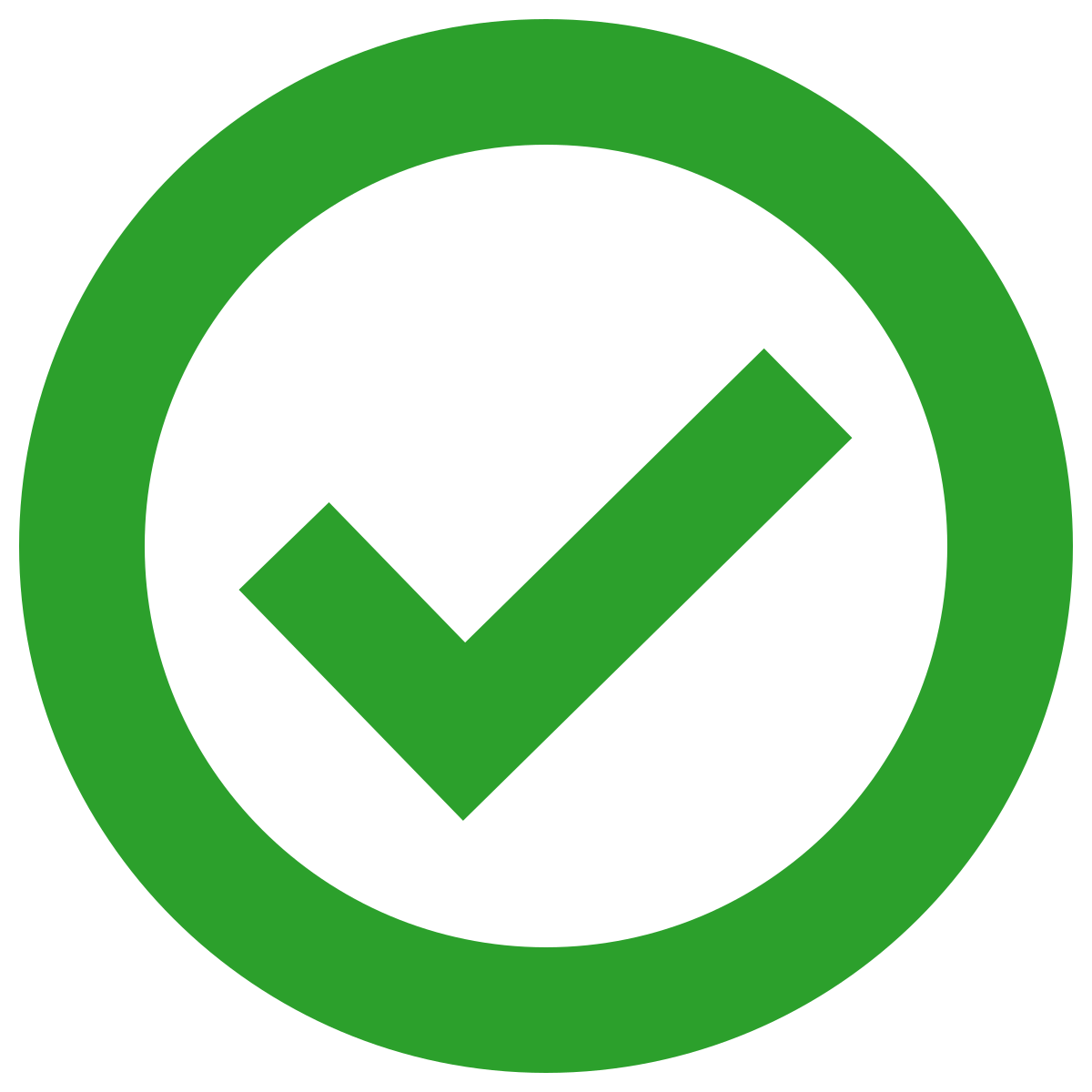 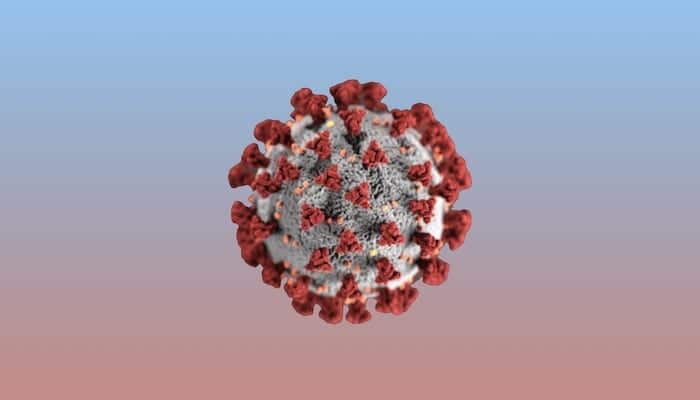 Informations, suite…
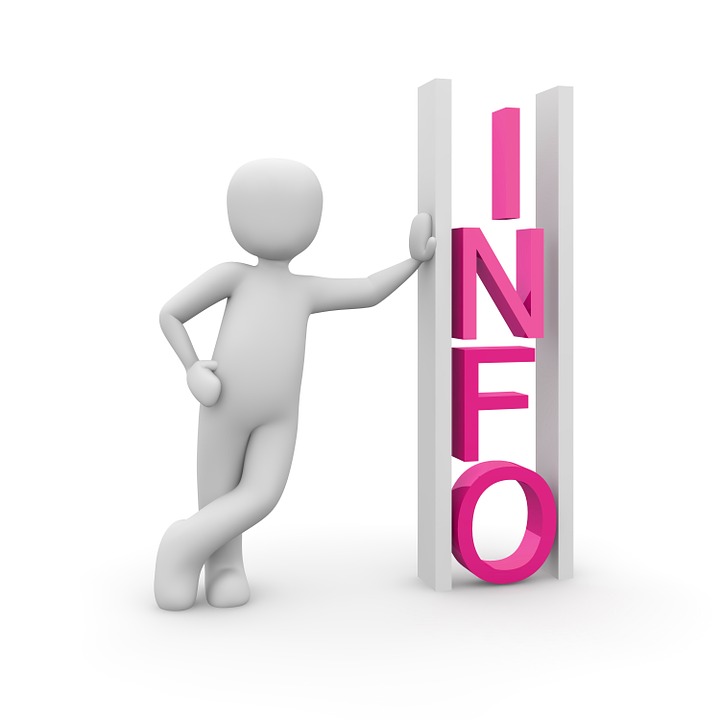 Éviter la mobilité des étudiants  
Très important d’informer tes gestionnaires (stage et milieu de travail) de tes milieux et clientèles même, si déjà fait, tiens-toi à jour. Des zones froides peuvent se transformer en zones tièdes ou chaudes... à tout moment. La meilleure façon de ne pas placer personne en danger.

Préoccupation vs ta santé
Si ta santé te préoccupe, discute avec un professionnel de la santé de tes conditions, de ton stage et de la clientèle afin d’être bien guidé.e dans les décisions à prendre.
1 ou 2 semaines avant le début du stage
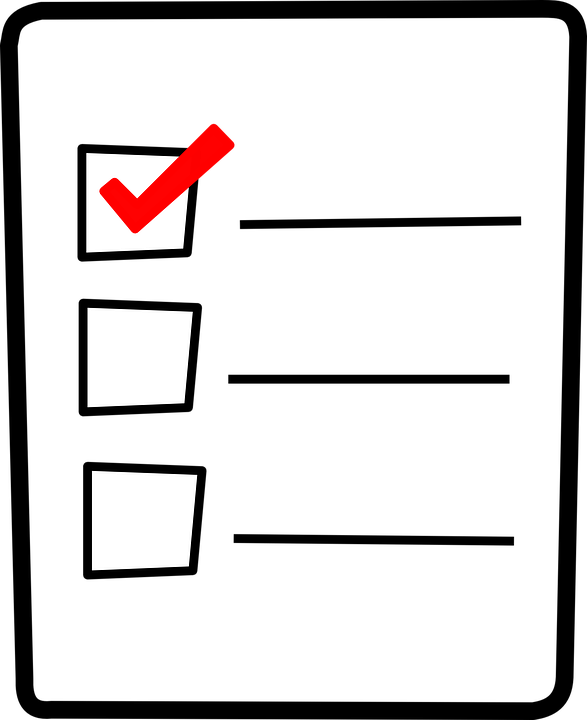 Contacte à nouveau ton tuteur pour planifier 
ton arrivée en stage : 

Informations à connaître avant ton arrivée concernant: 
 Habillement 
 Stationnement
 Est-ce qu’il a des attentes particulières …
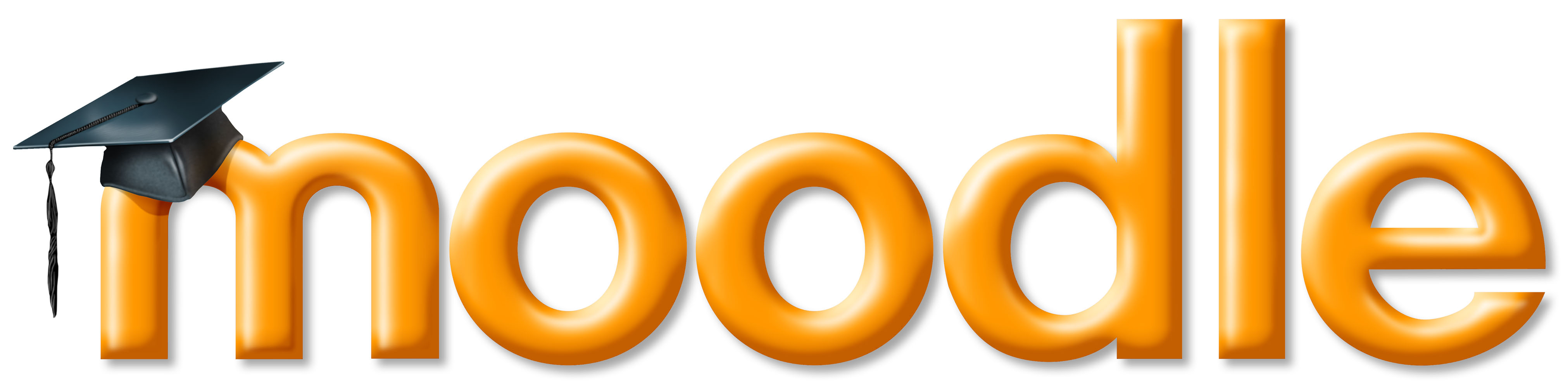 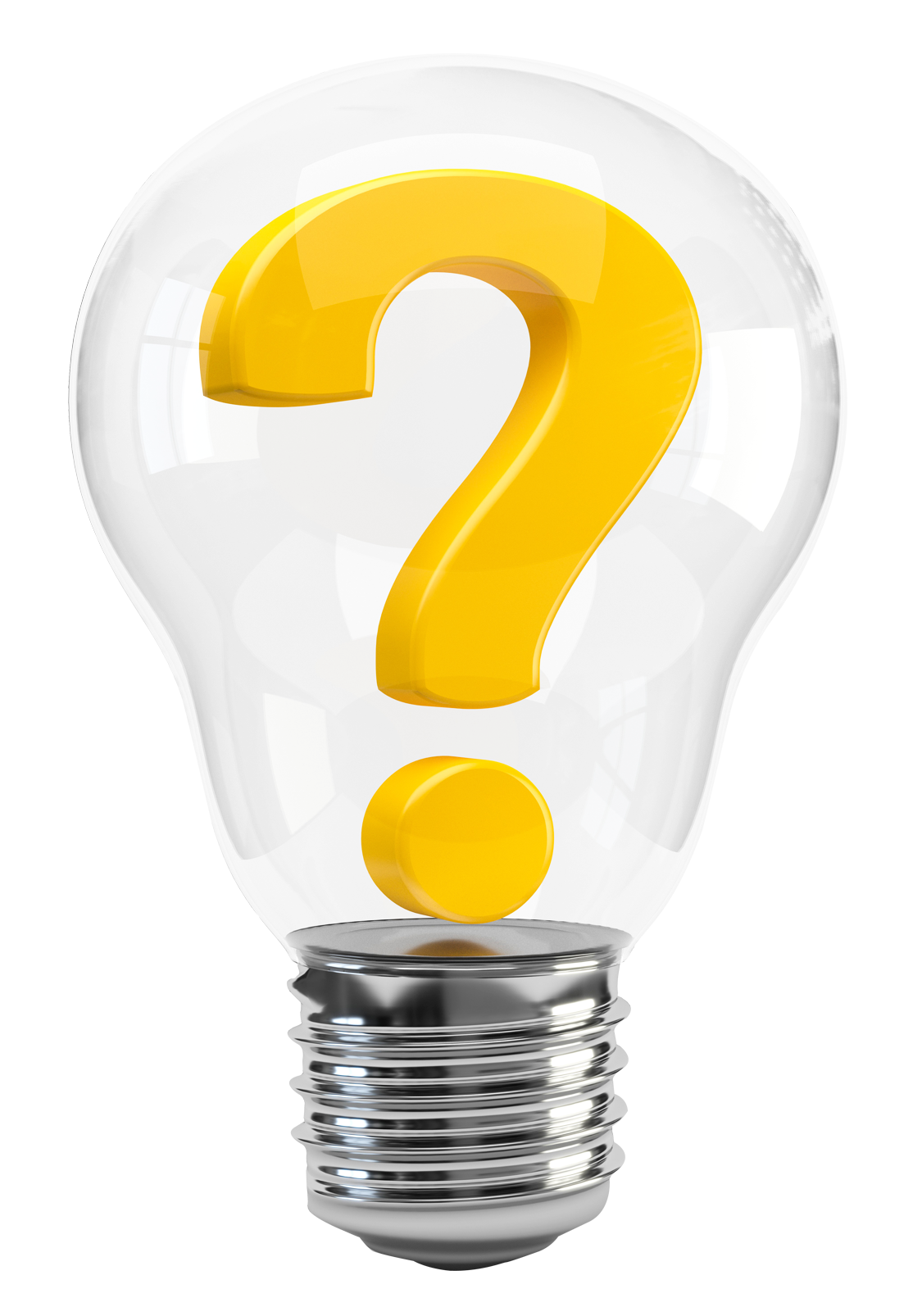 Cette photo par Auteur inconnu est soumise à la licence CC BY-NC
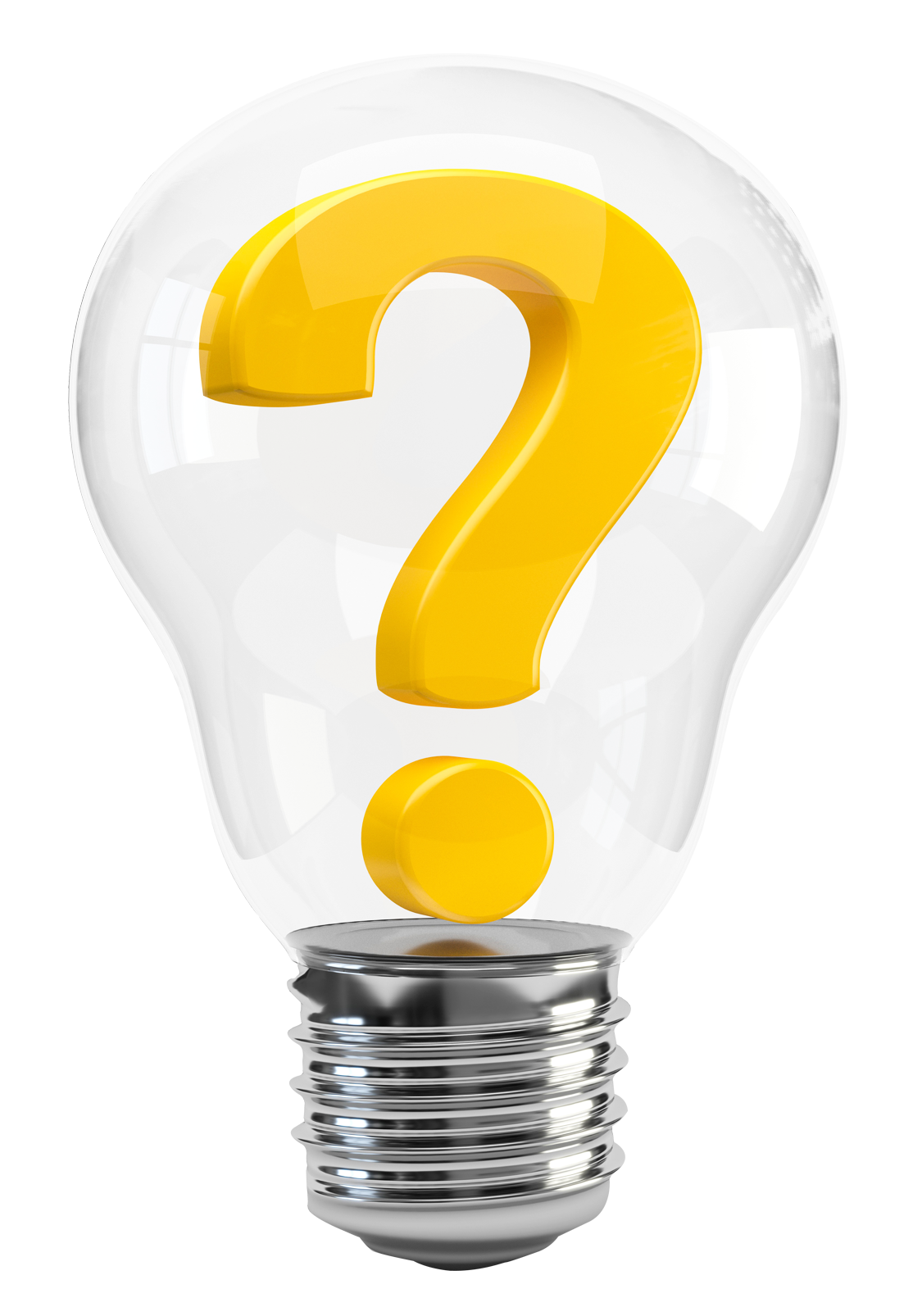 Cette photo par Auteur inconnu est soumise à la licence CC BY-NC
Pour le début du stage...
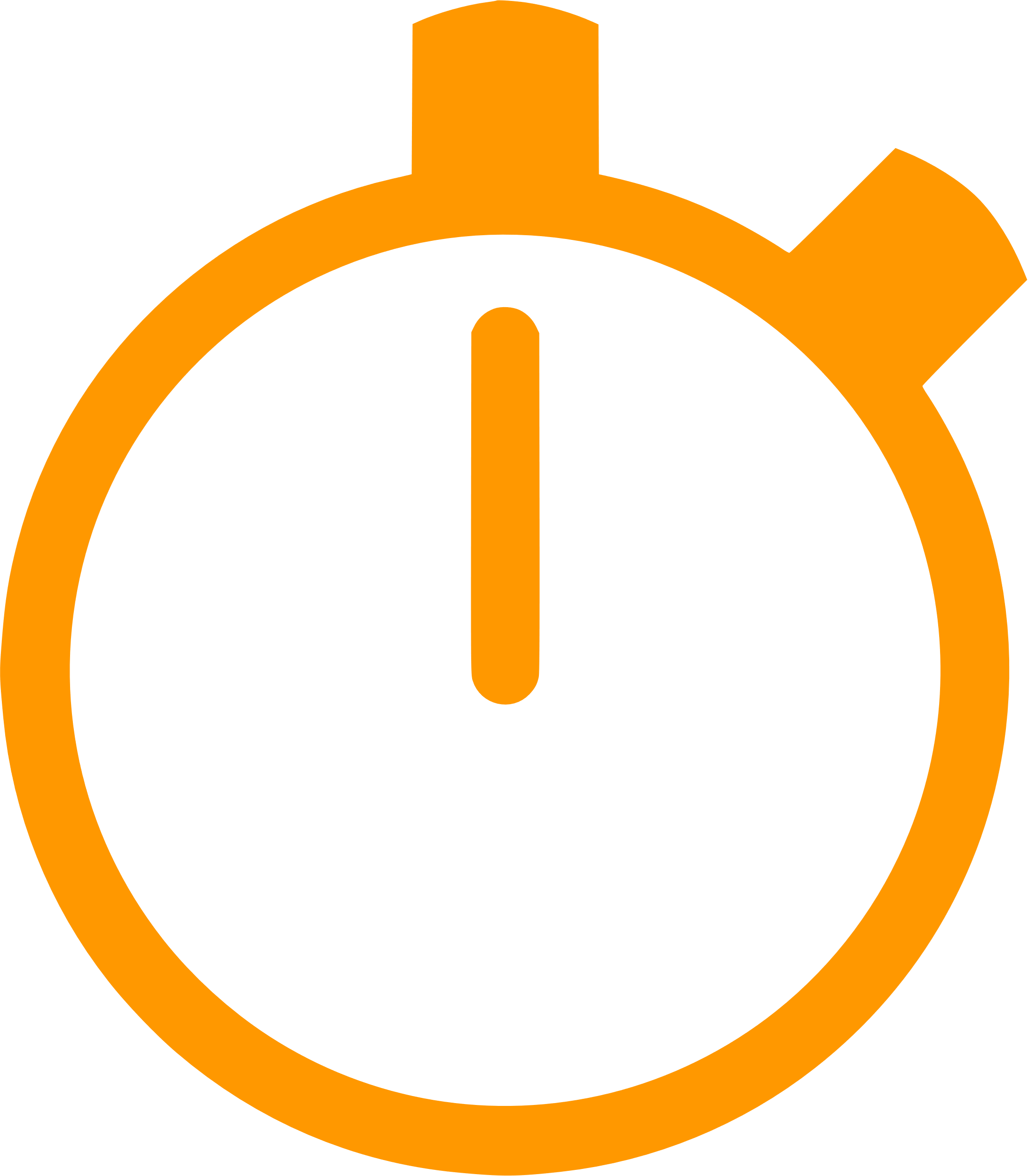 Je me rappelle que l’heure du début du stage correspond à l’heure où je dois être prêt.e à commencer
Pour le début du stage...
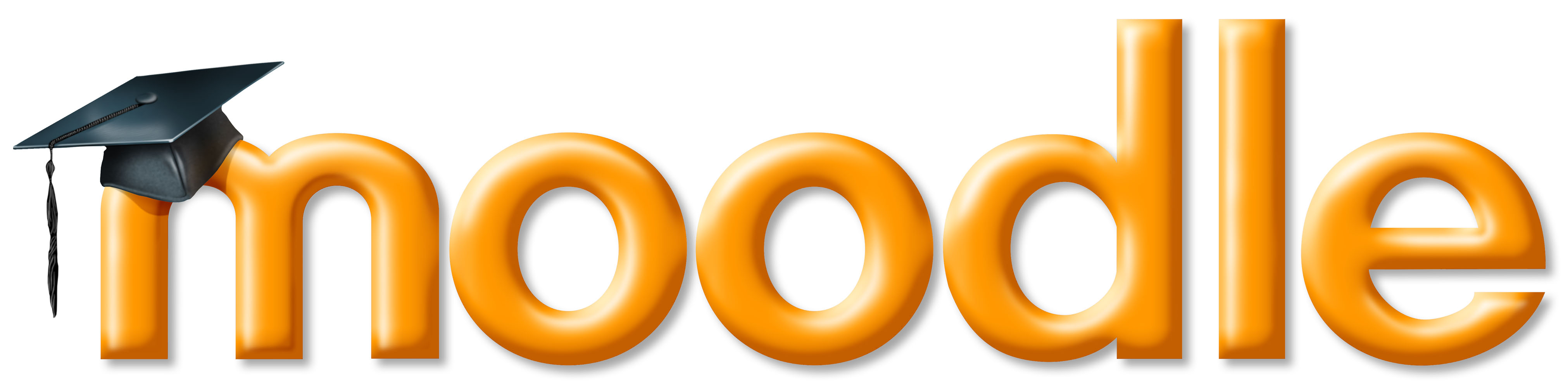 Je lis les documents dans la section 
«lectures obligatoires» 

 «Appréciation de stage» 
 «Évaluation des supervisions de stage»
Ces documents seront revus lors de tes supervisions à l’hiver.
L'arrivée et l'intégration en stage
Ton attitude et tes comportements sont essentiels pour une bonne première impression
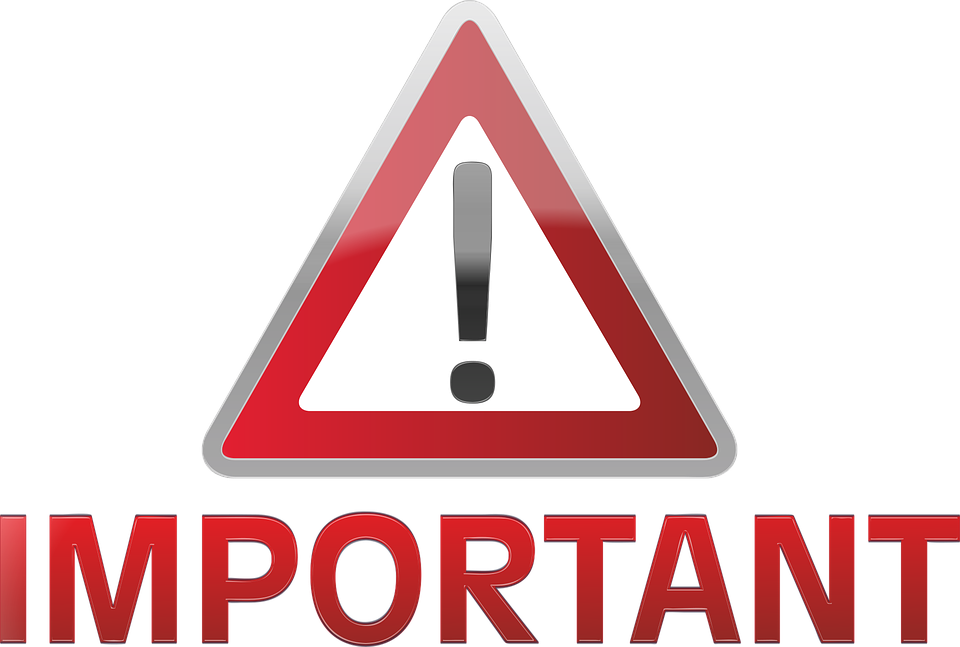 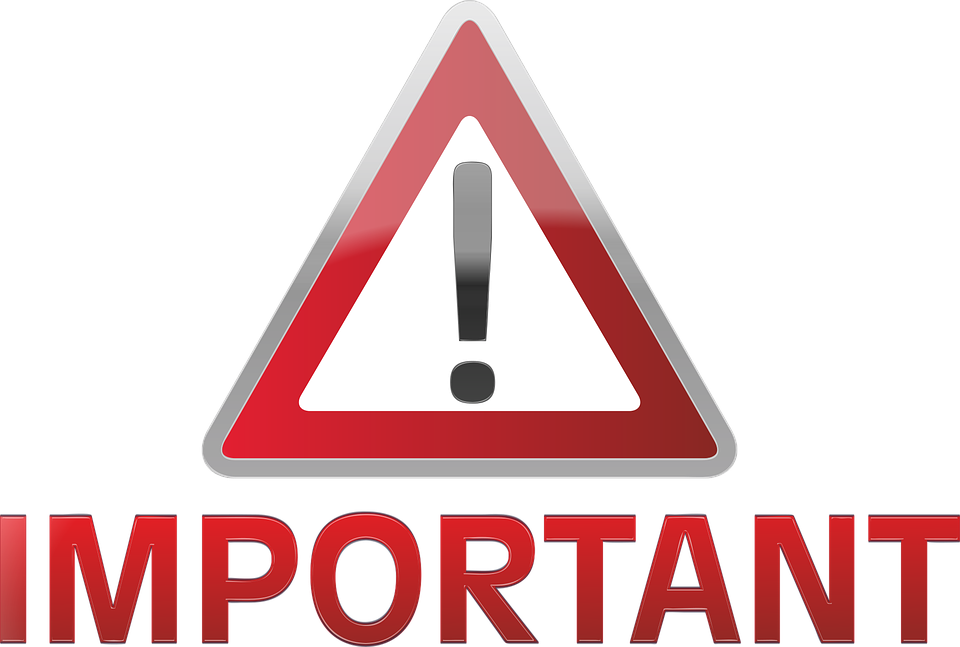 Relâche l’automne ? : 


Ce sont des journées d’activités périscolaires ou pédagogiques:
tu dois te présenter en stage 
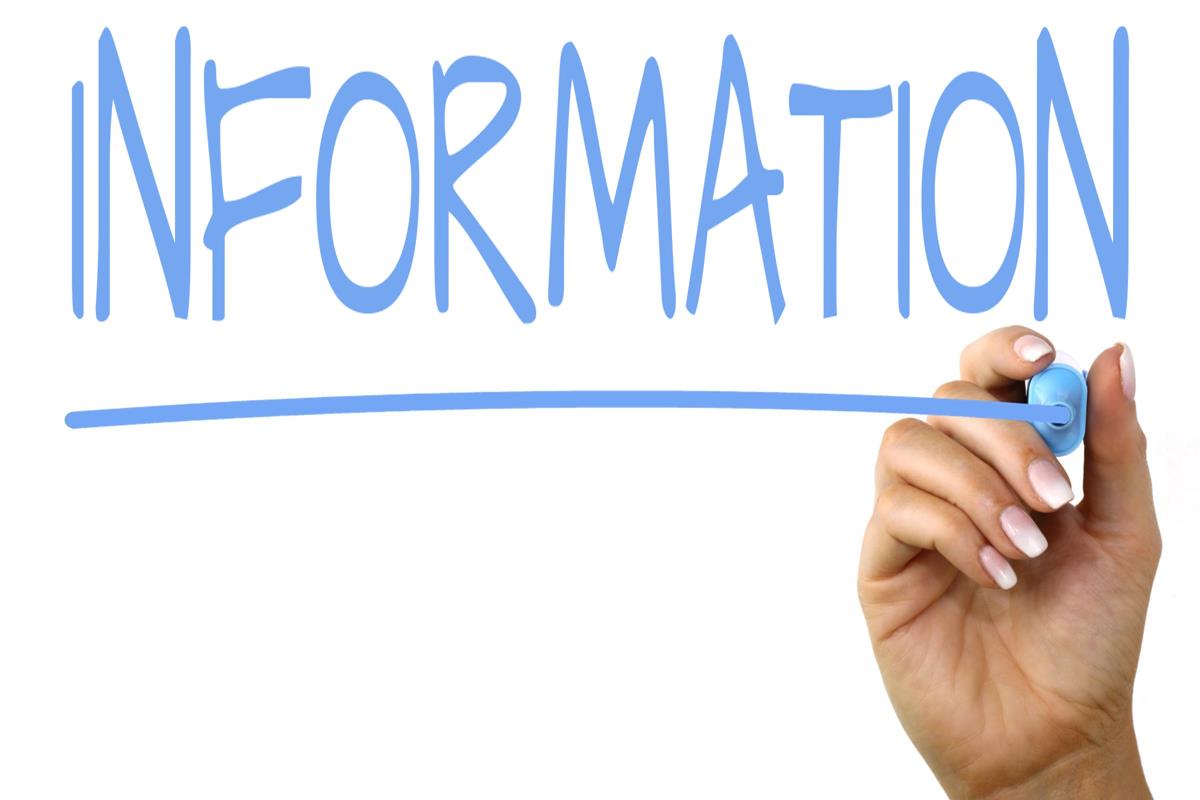 Cette photo par Auteur inconnu est soumise à la licence CC BY-SA
1re supervision collective  Quand?
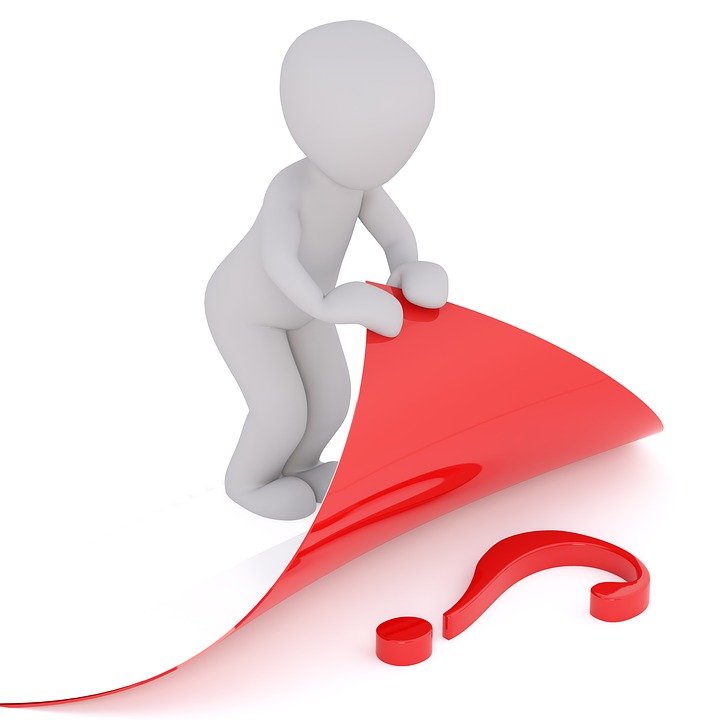 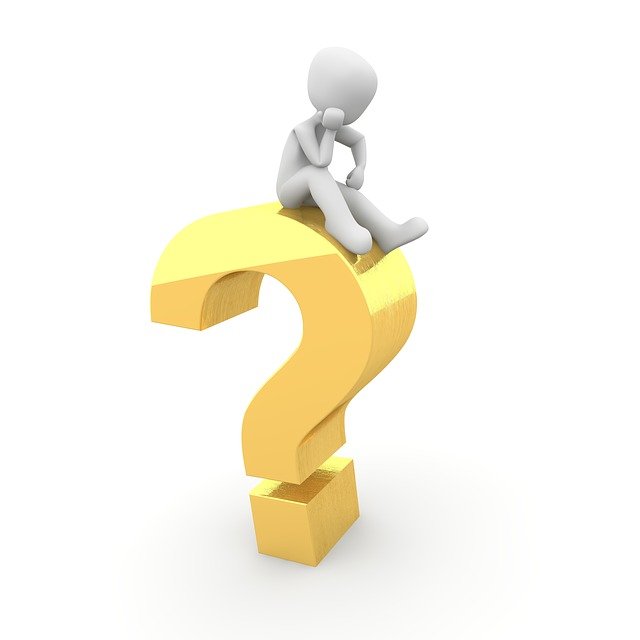 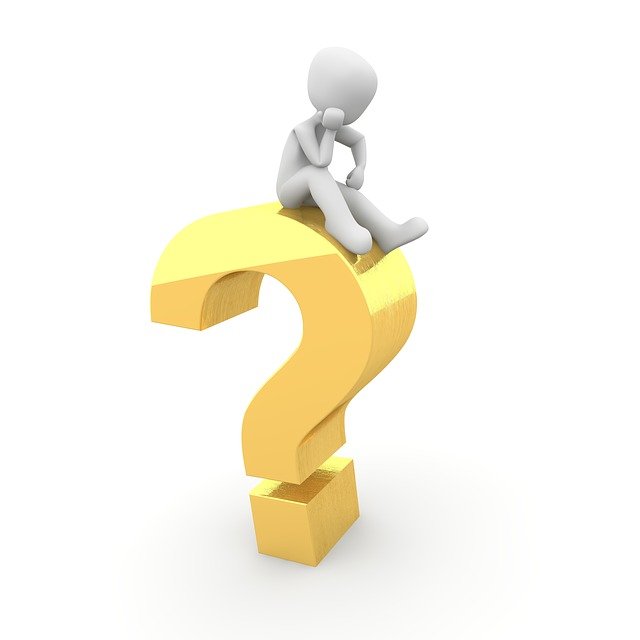 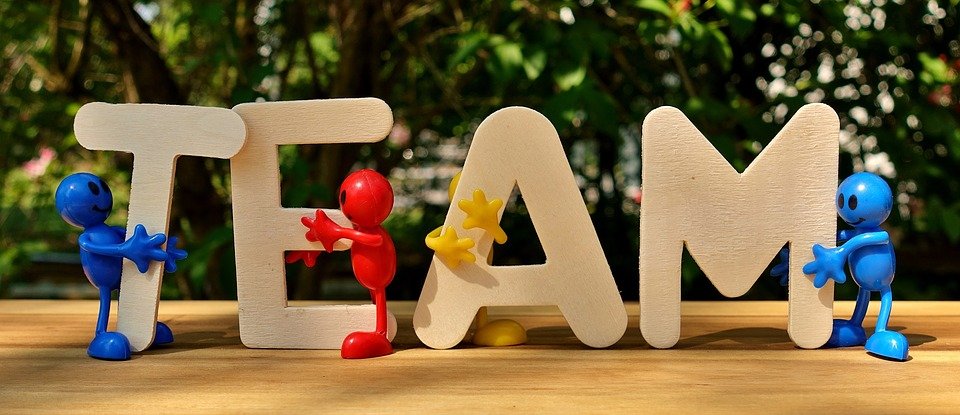 Prendre ta place
«LECTURES ET DoCUMENTATIONS»  =
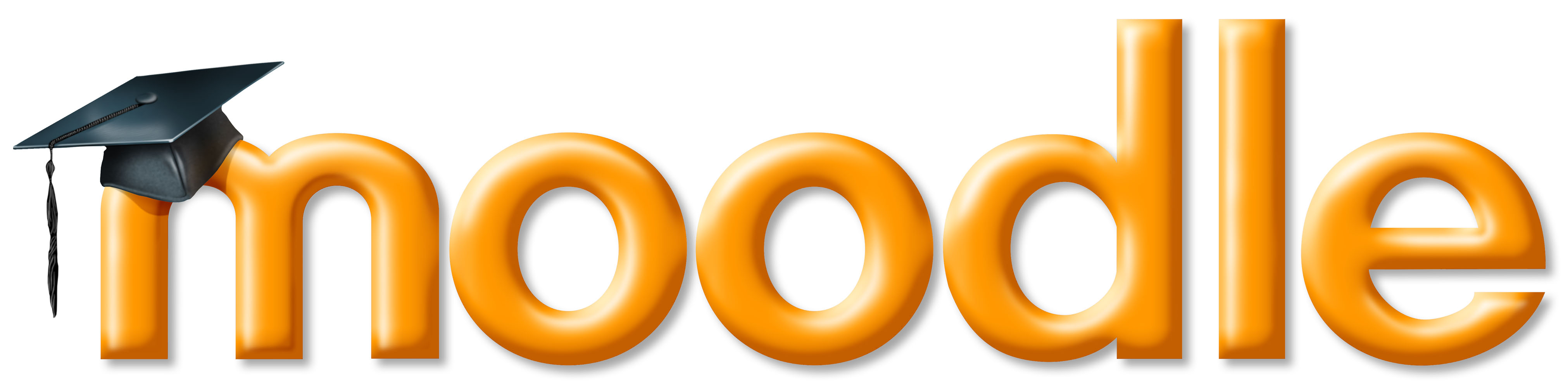 «LECTURES ET DCUMENTATIONS»  =
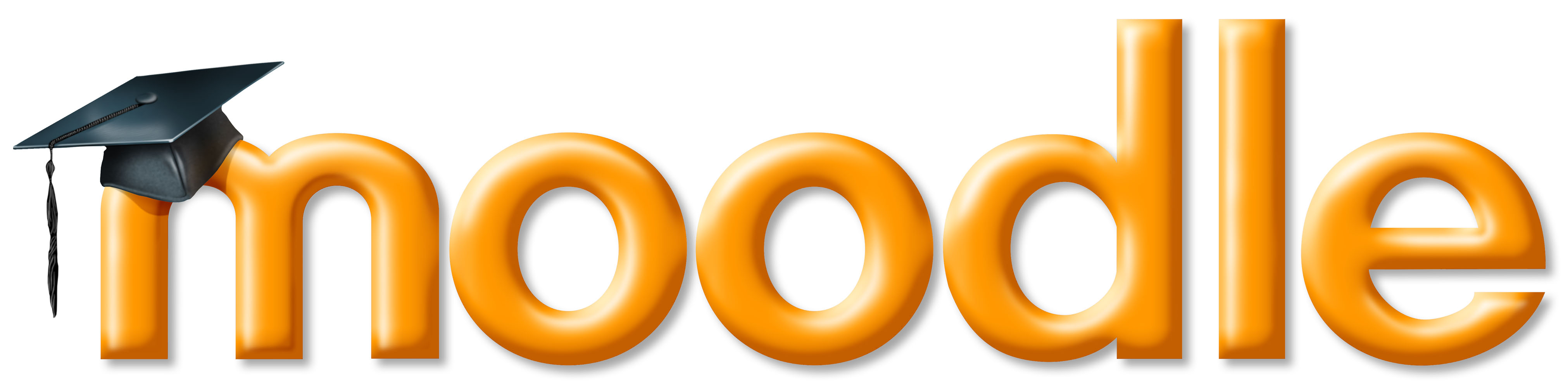 VOITURE: Si tu effectues un stage final, il se peut qu’on t’ait demandé d’avoir une voiture pour ton stage, il très important de lire les infos – informe tes assurances :     
VACCINATION:  : Vérifie avec ton milieu, si besoin de vaccinations particulières (Covid et autres). Revoir les recommandations de vaccination pour les TES.  Les vaccinations sont gratuites en CLSC.   Tu peux demander une lettre à la coordination des stages pour te présenter au CLSC, important de s’en préoccuper et de lire toutes les infos pour prendre une décision éclairée :
« Chaque difficulté rencontrée doit être l’occasion d’un nouveau progrès » 
Pierre de Coubertin
 
« J'ai appris, il y a longtemps qu'il y a quelque chose de pire que de rater l’objectif, qui est de ne pas passer à l’action » 
Mia Hamm
 
« Si vous souhaitez vraiment faire quelque chose, vous trouverez un moyen. Si vous ne le faites pas, vous trouverez une excuse »
 Ro Jim Rohn
 
 
Profite à plein de cette expérience de stage !  
D’ici ce temps, belle fin de session !
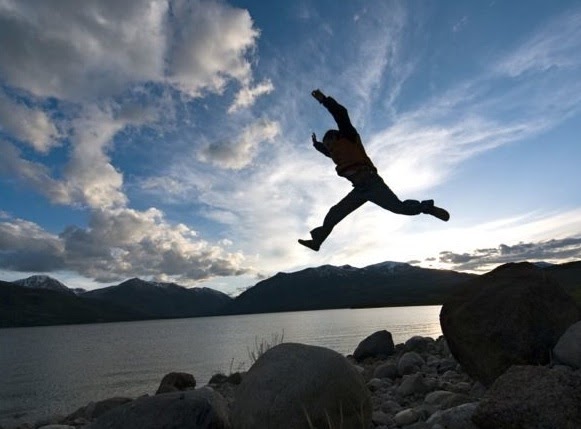 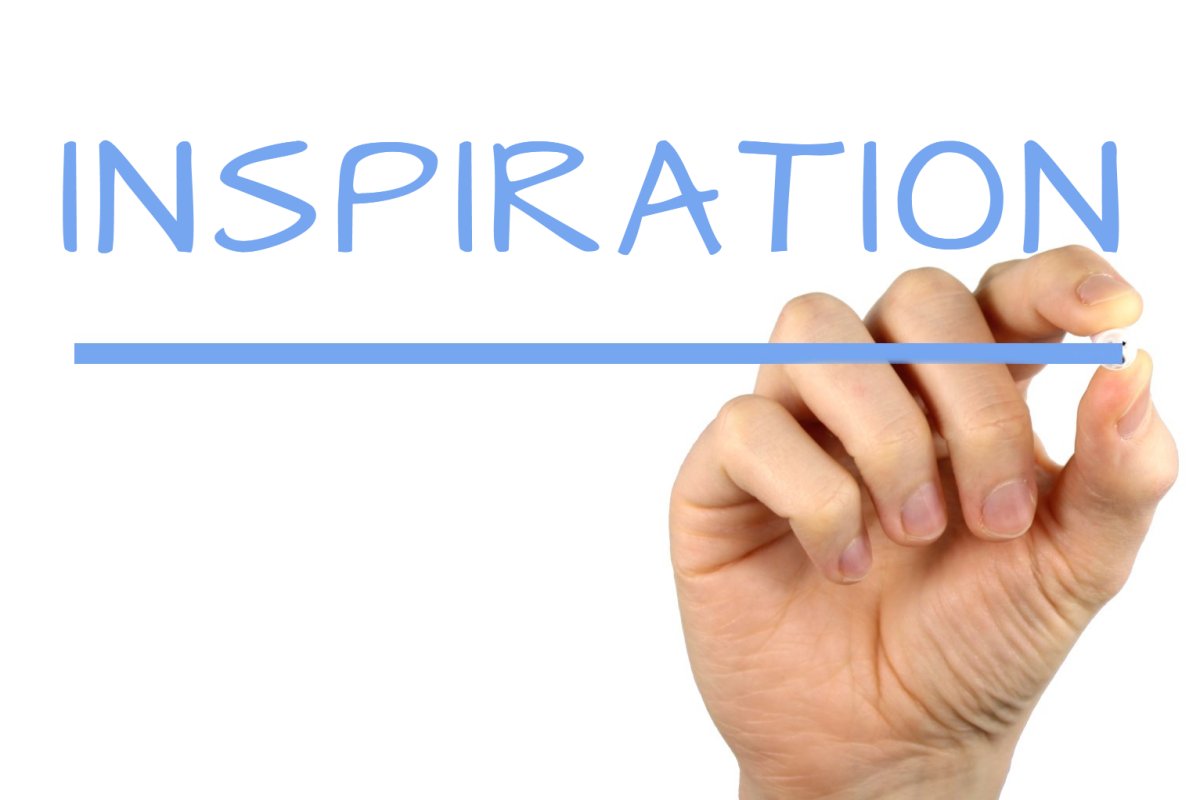 Cette photo par Auteur inconnu est soumise à la licence CC BY
Cette photo par Auteur inconnu est soumise à la licence CC BY-SA